Глава 10. Нервная система
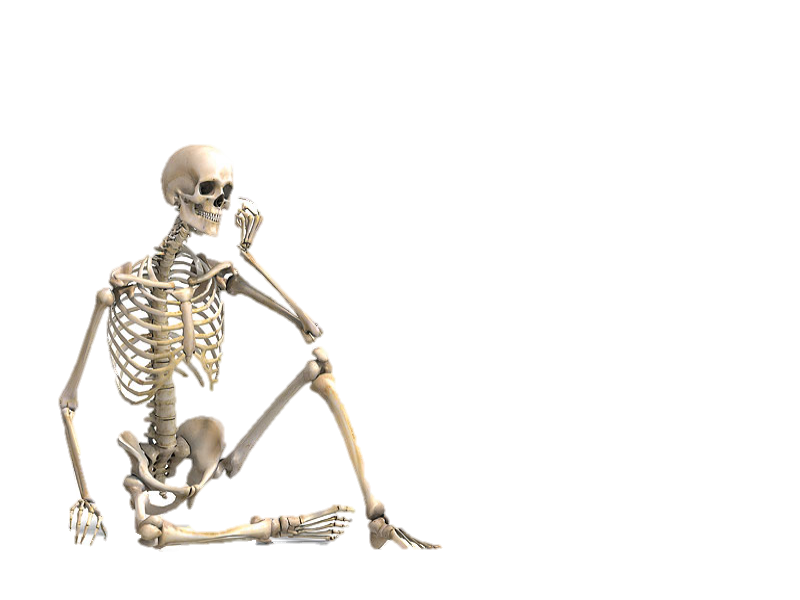 §49. Спинной мозг
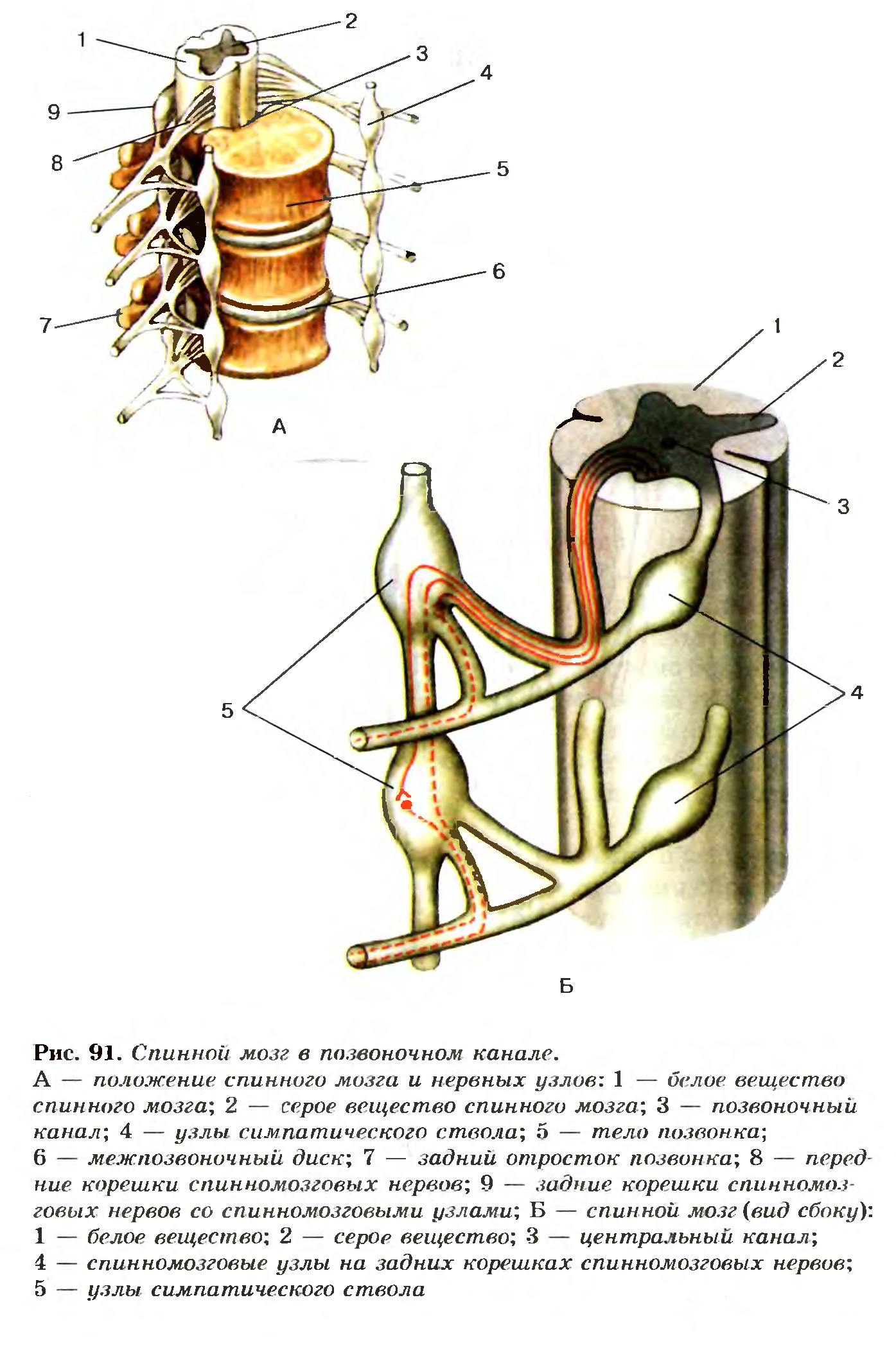 Строение спинного мозга
Спинной мозг находится в позвоночном канале, надежно защищен тремя оболочками и спинно-мозговой жидкостью, которая его омывает. Она предохраняет мозг от сотрясений и создает для его клеток необходимую среду.
В центре спинного мозга проходит центральный канал, заполненный спинно-мозговой жидкостью.
Строение спинного мозга
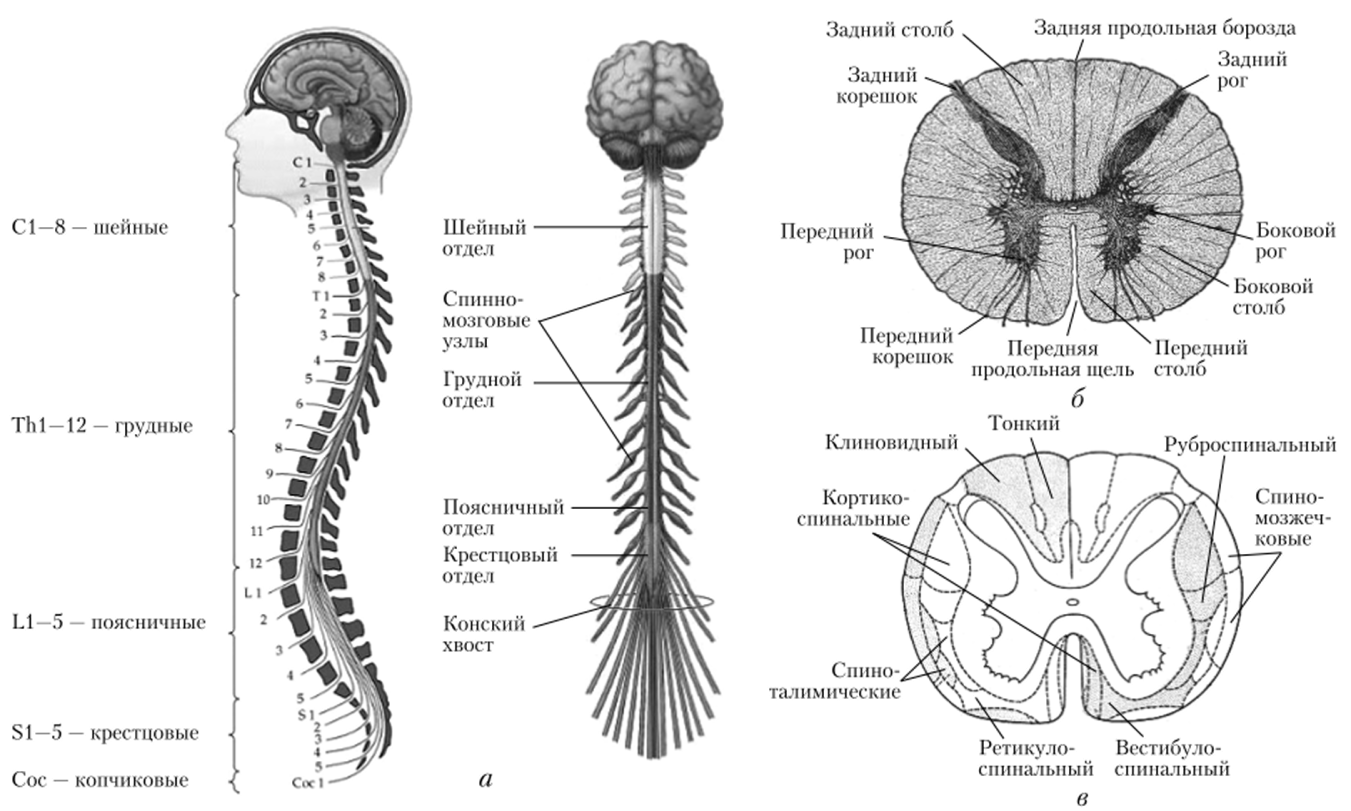 Имеет вид длинного шнура, заостренного внизу. 
На уровне большого затылочного отверстия он переходит в головной мозг, а на уровне первого-второго поясничного позвонка заканчивается. 
Передняя щель и задняя борозда делят спинной мозг на две симметричные половины правую и левую.
От спинного мозга отходит 31 пара нервов, связывающих его с органами.
Серое вещество и белое вещество
состоит из тел нейронов и дендритов
слева и справа от центрального канала образует серые столбы, соединенные узкой перемычкой
на поперечном разрезе напоминает бабочку с расправленными крыльями
состоит из длинных отростков, образующих нервные волокна
расположено снаружи, вокруг серого
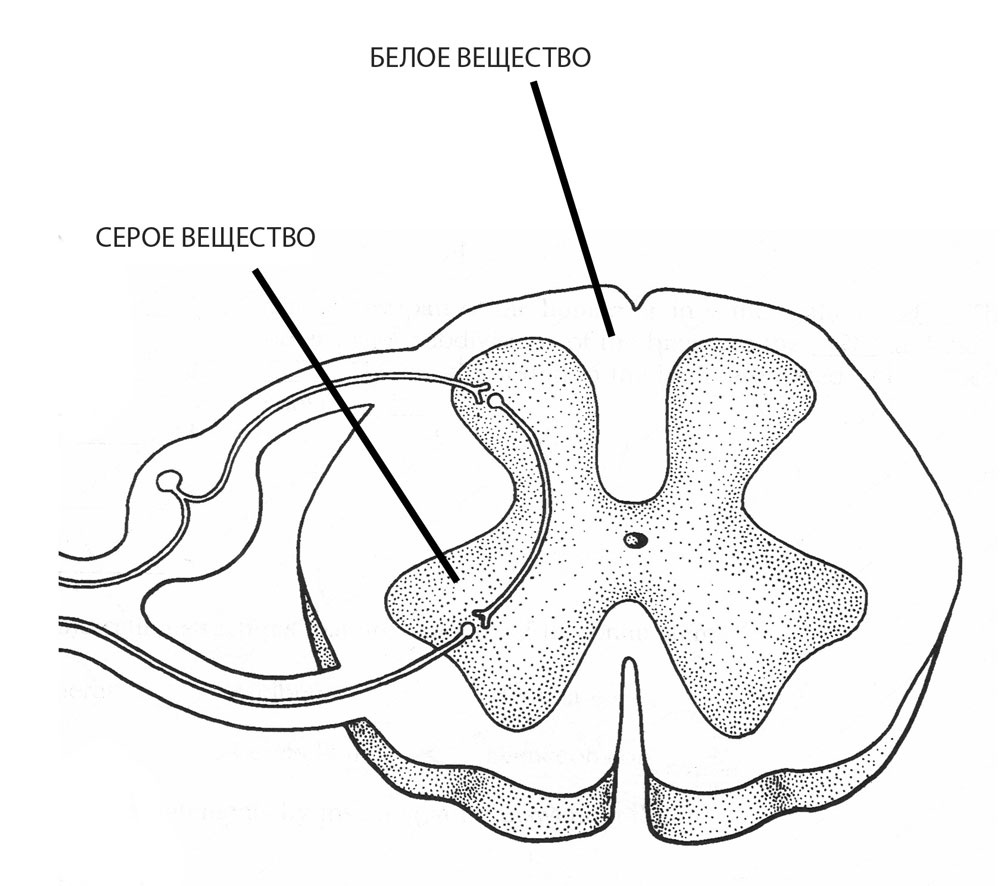 Функции спинного мозга
Соматический безусловный рефлекс
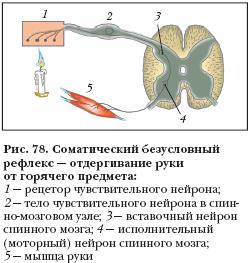 Если человек нечаянно дотронется до горячего предмета, он сразу же отдернет руку.
Вегетативный (автономный) безусловный рефлекс
Регулируют деятельность внутренних органов, желез внутренней секреции, сосудов.
Проводящие пути спинного мозга
Восходящие пути к мозгу «информируют» о событиях внешнего мира и состоянии внутренней среды.
Нисходящие пути несут нервные импульсы от различных уровней головного мозга.
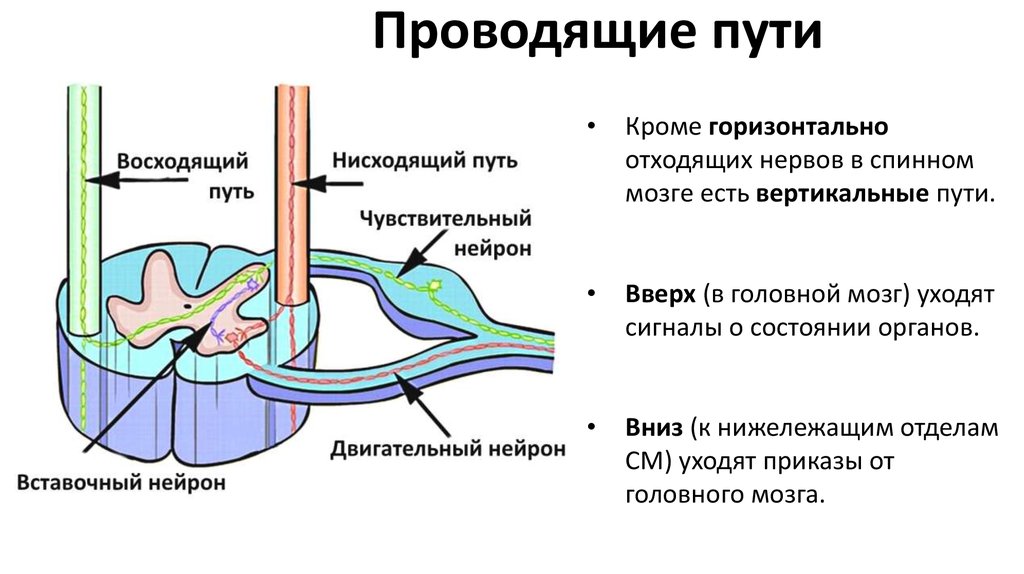